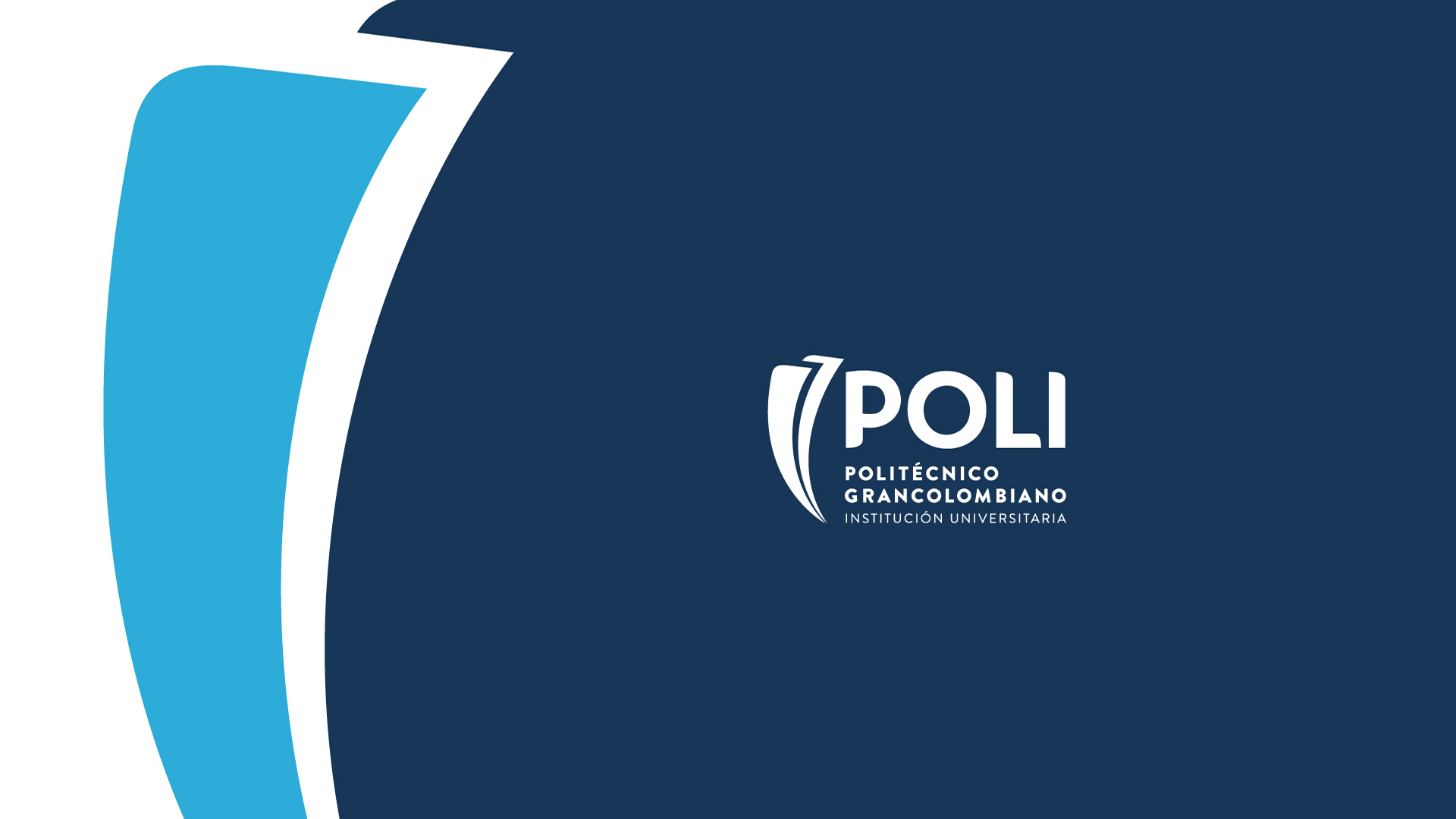 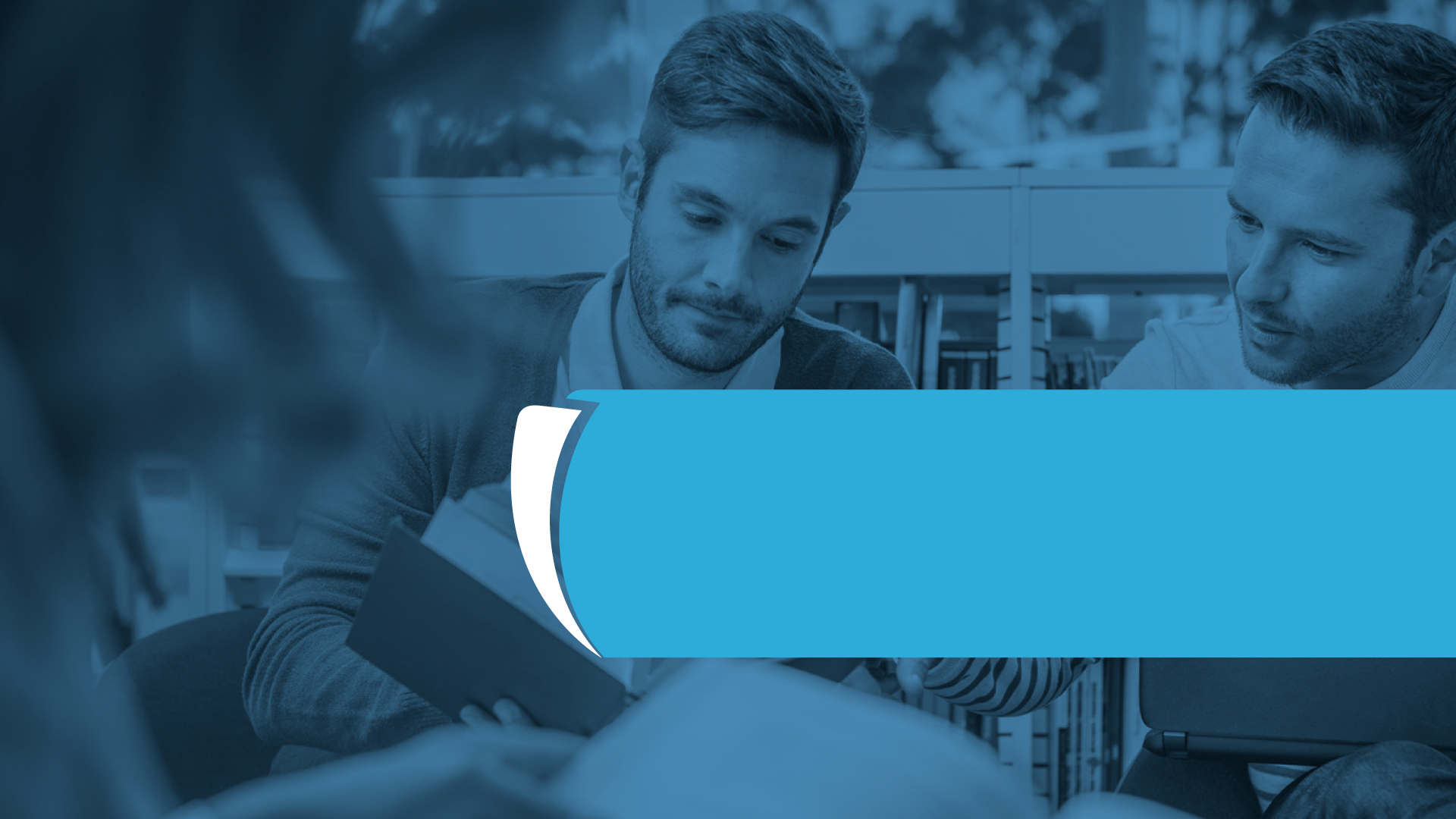 MAESTRÍA EN NEGOCIOS INTERNACIONALES
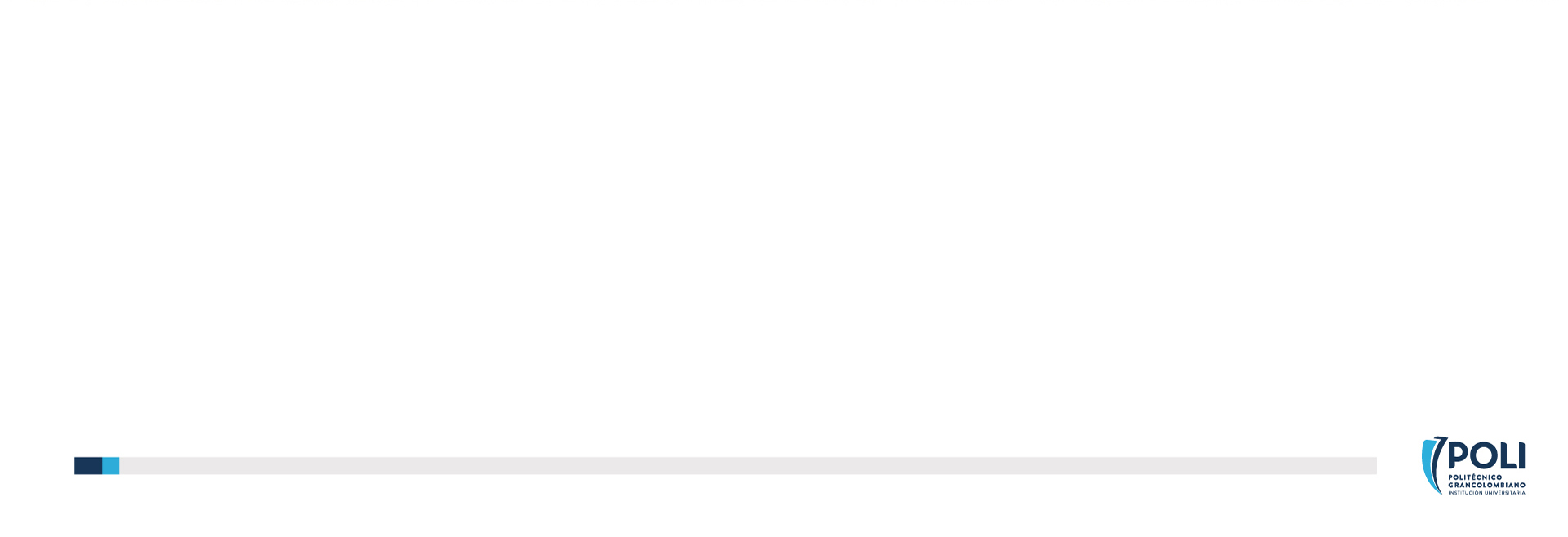 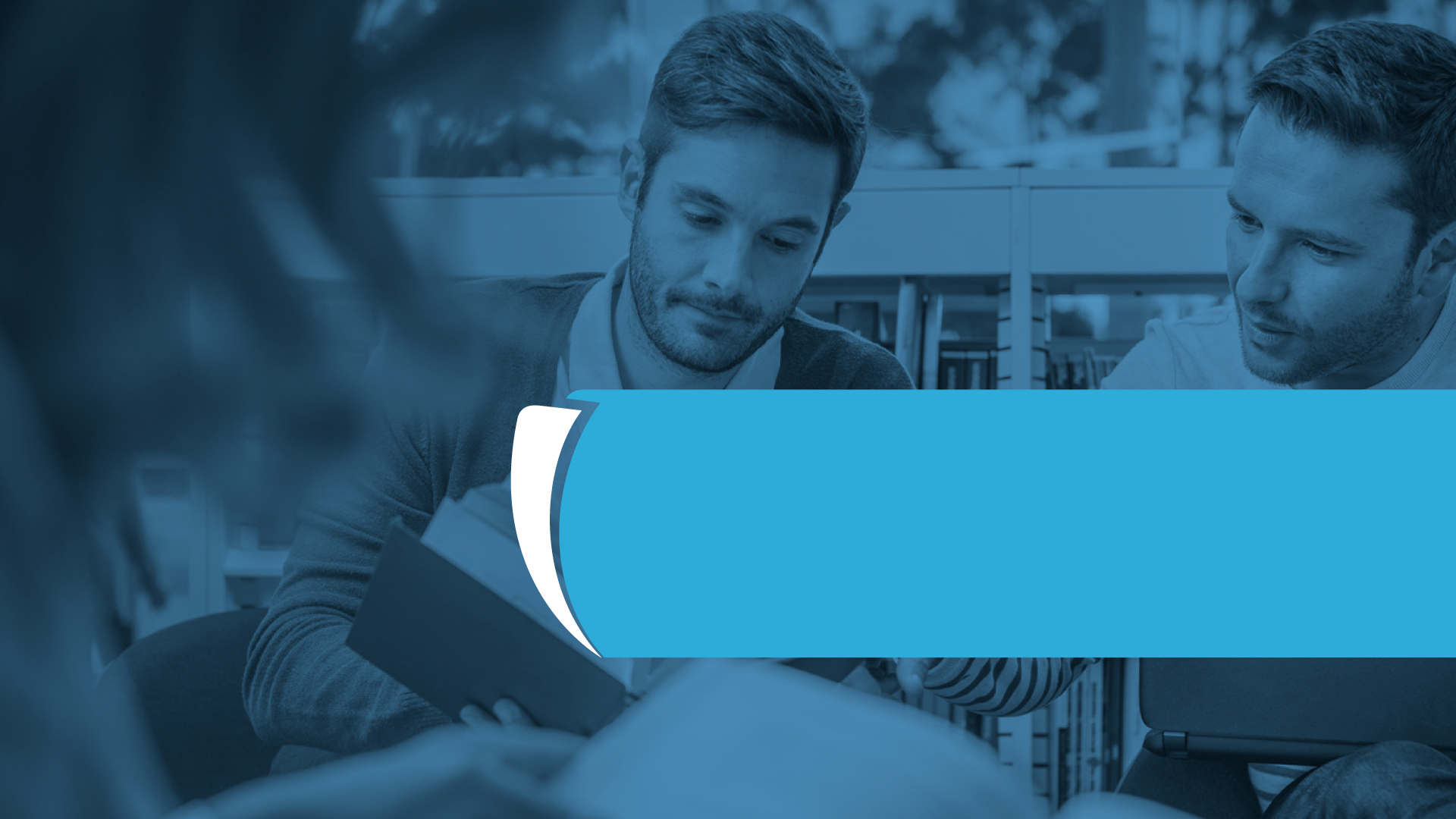 Duplicar para cada titulo
Duplicar para cada diapositiva de texto
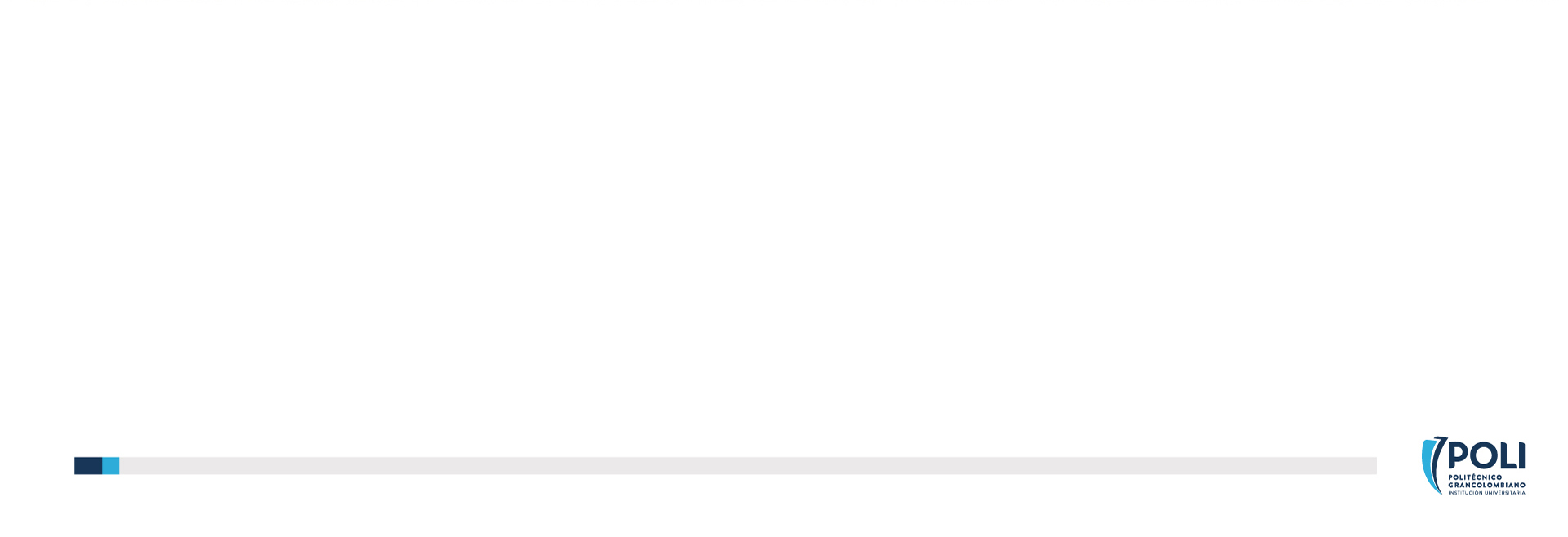 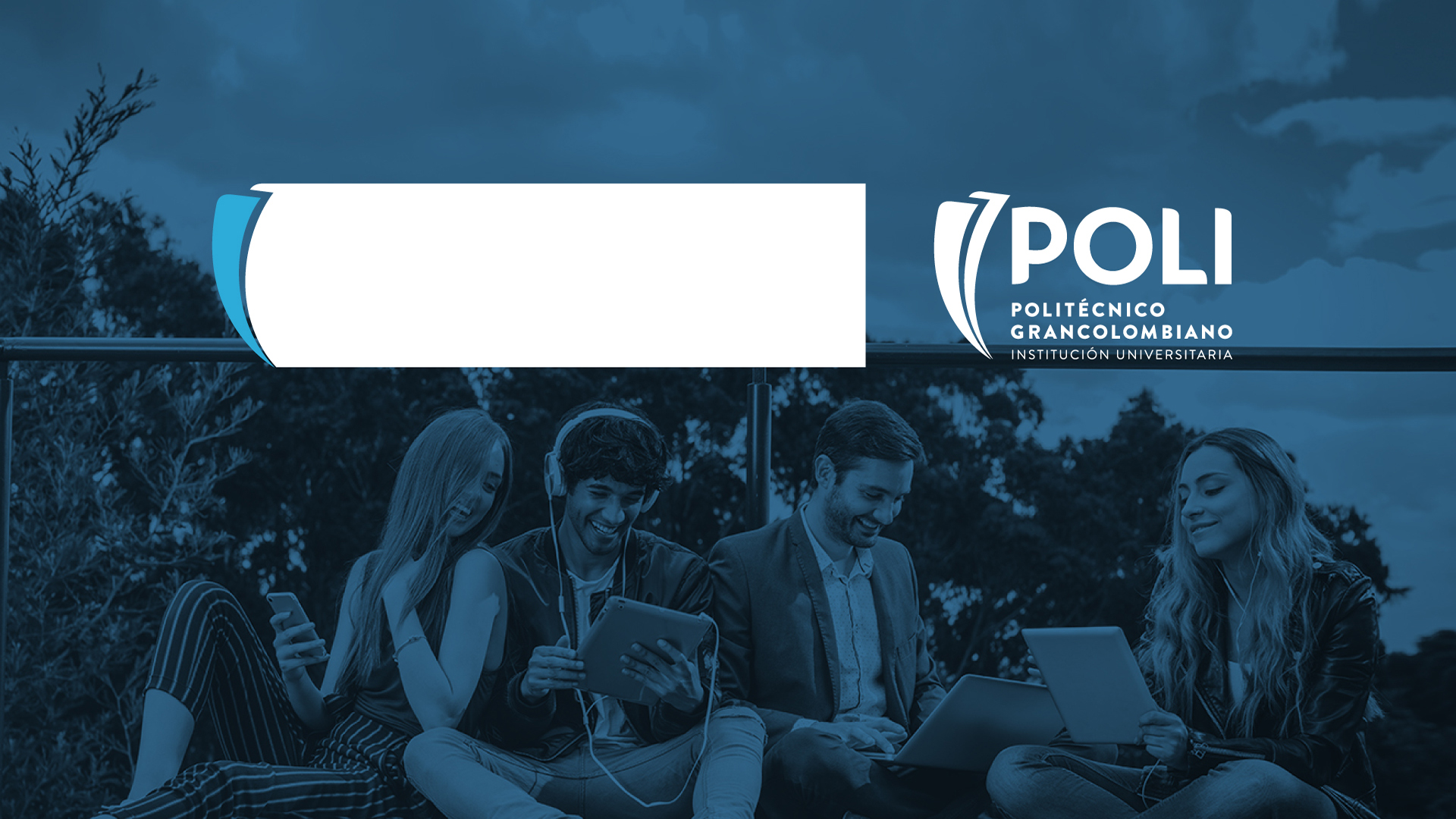 GRACIAS